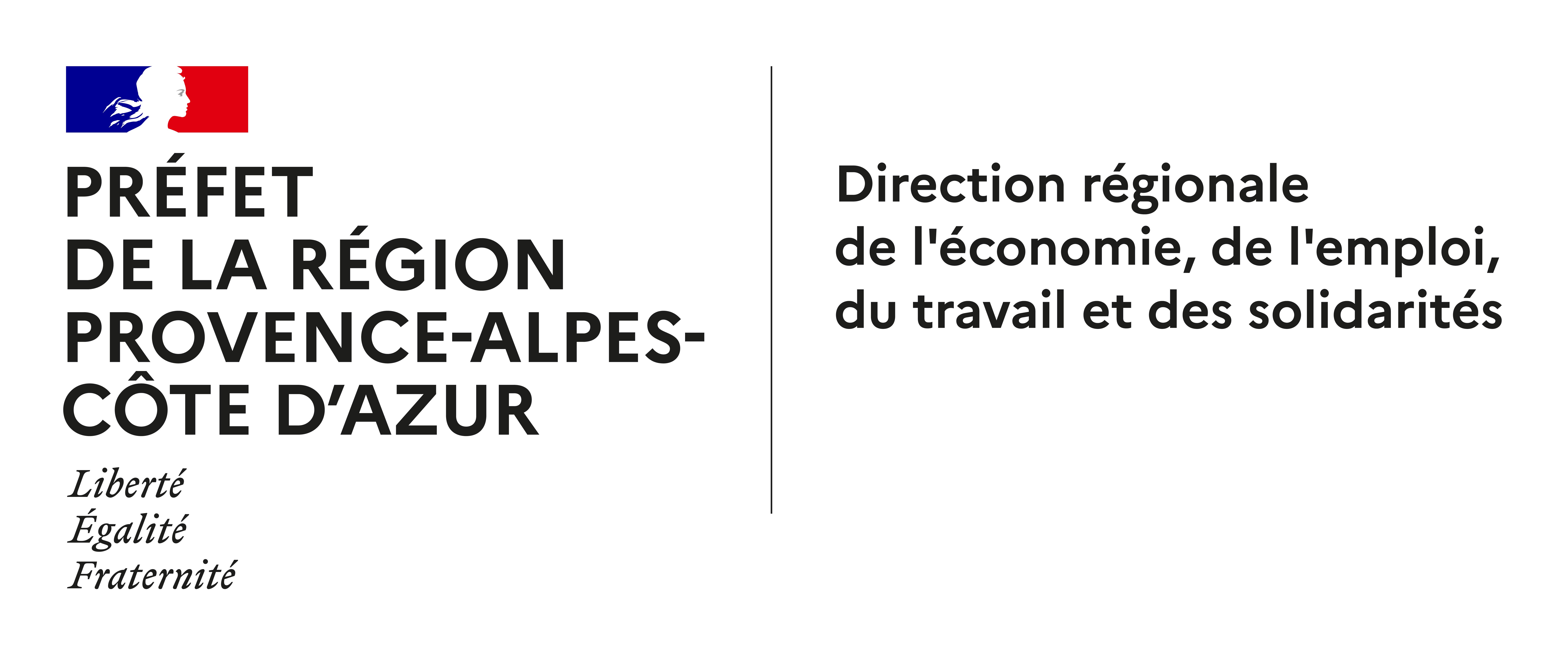 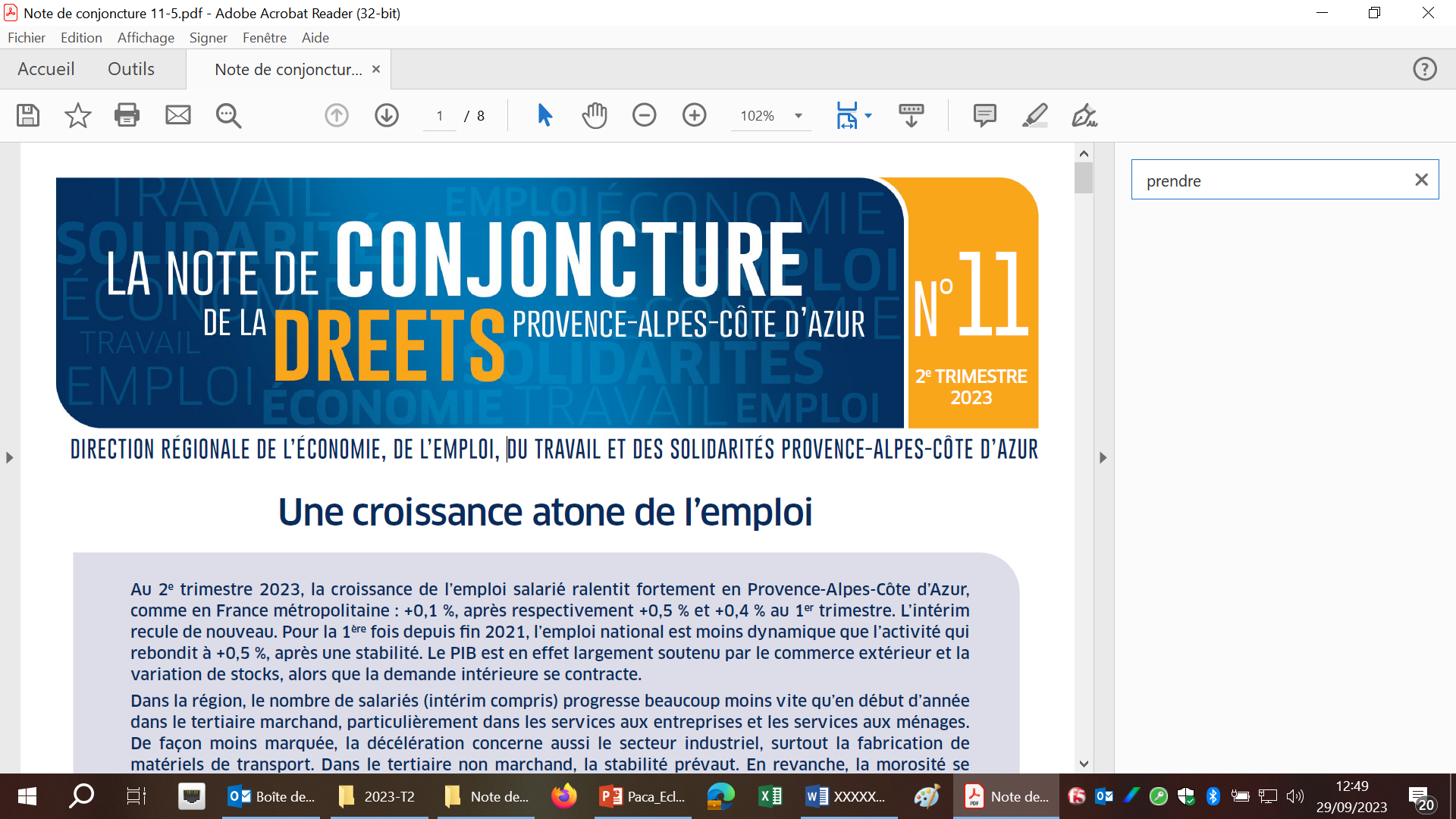 Services études, statistiques, évaluation
La Note de conjoncture du 2e trimestre 2023
1
Net ralentissement de l’emploi salarié
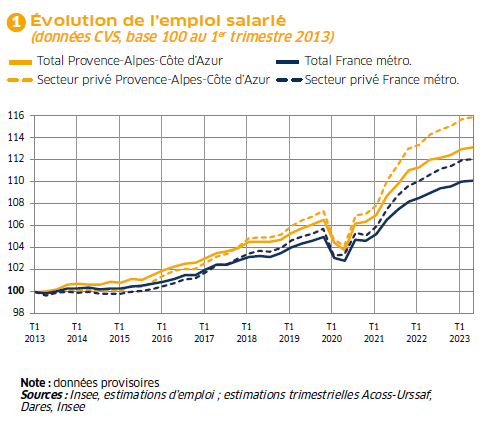 Au T2 2023 
(par rapport au T1 2023)
+0,1 % (après +0,5 %)
+0,1 % (après +0,4 %)
La Note de conjoncture du 2e trimestre 2023
2
Nouvelle baisse de l’intérim
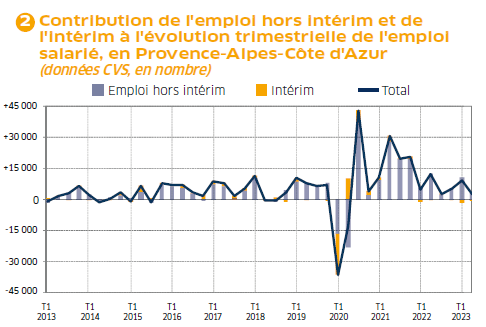 Au T2 2023, 
+2 500 emplois :
+3 400
emplois hors intérim

-1 000 
intérimaires
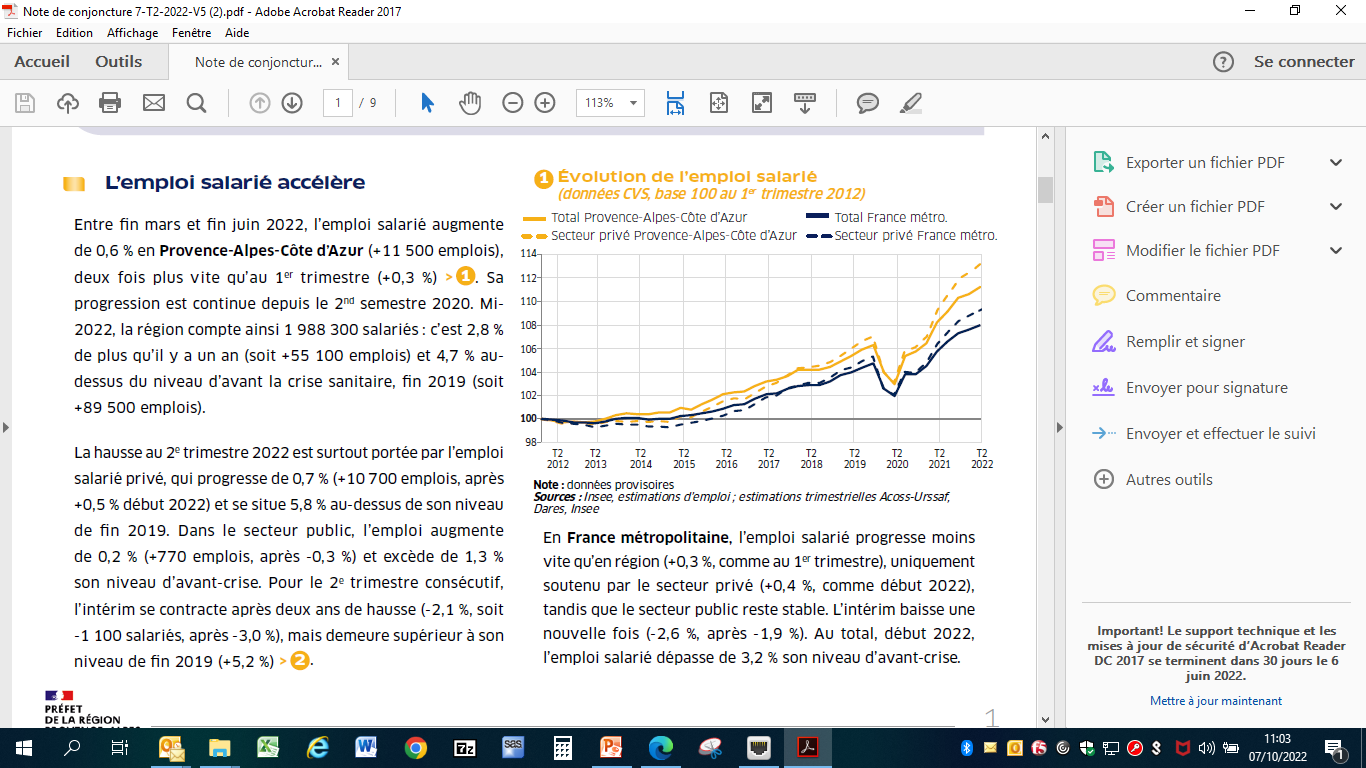 La Note de conjoncture du 2e trimestre 2023
3
Fort recul dans la construction, accentué par l’intérim
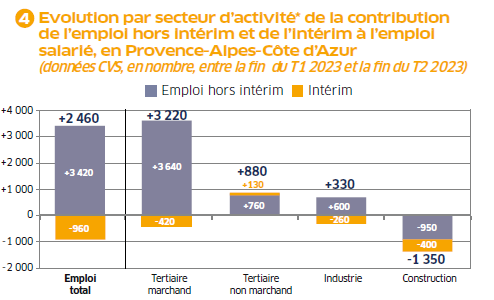 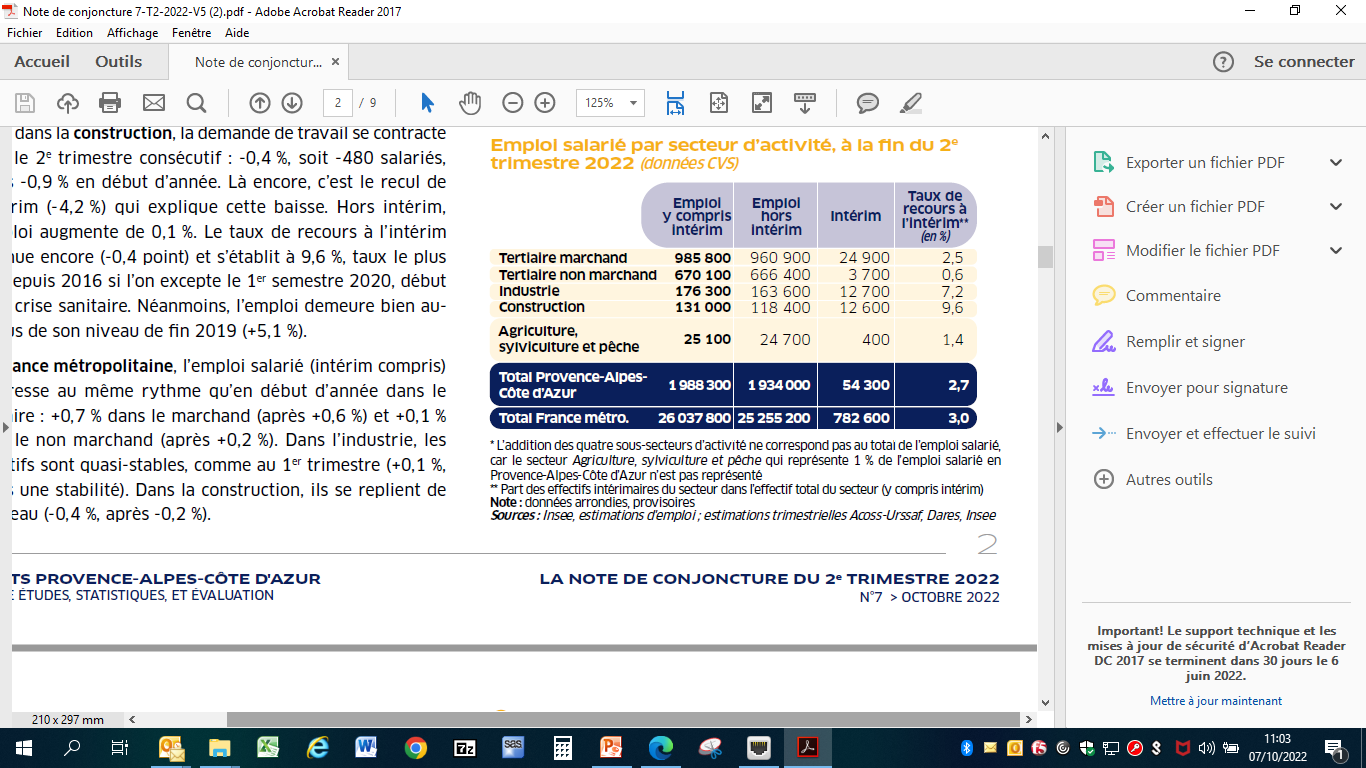 La Note de conjoncture du 2e trimestre 2023
4
La croissance ralentit dans le tertiaire marchand et l’industrie, est quasi-stable dans le tertiaire non marchand et recule de nouveau dans la construction
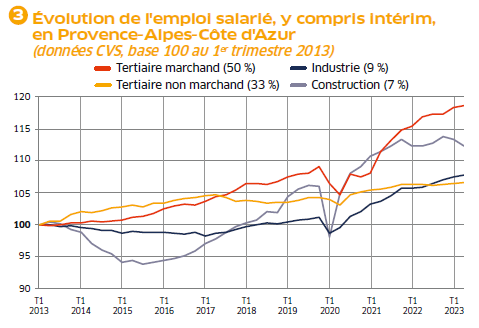 Au T2 2023 :
+0,3 % (après +0,8 %)
-1,0 % (après -0,3 %)
+0,2 % (après  +0,4 %)
+0,1 % (après +0,1 %)
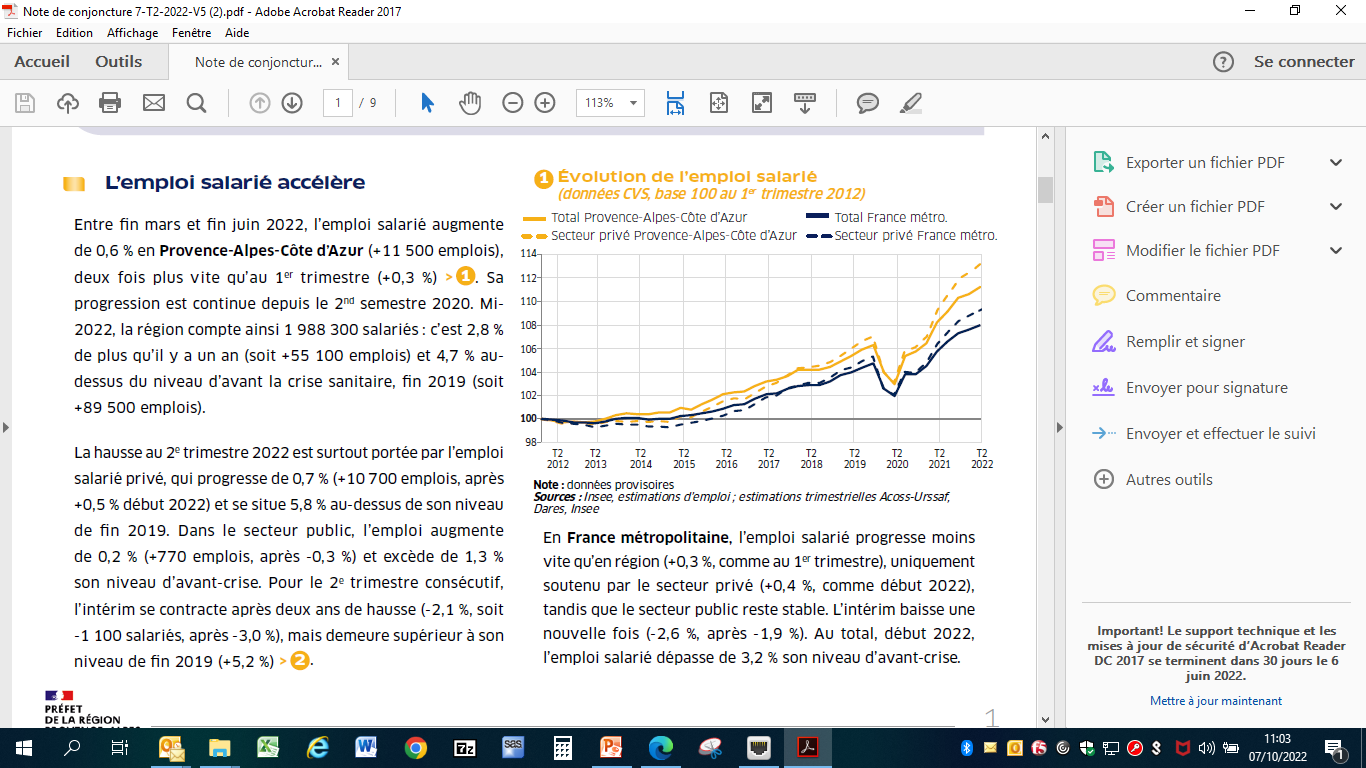 La Note de conjoncture du 2e trimestre 2023
5
Le repli des embauches se poursuit
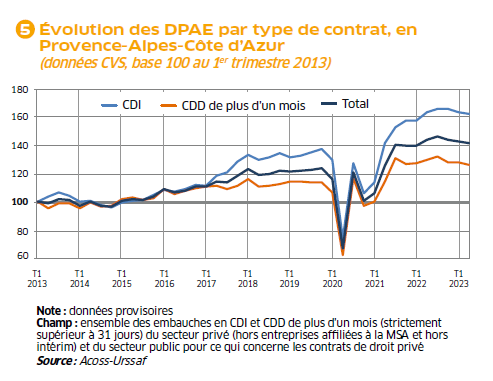 La Note de conjoncture du 2e trimestre 2023
6
La baisse du nombre de bénéficiaires de contrat aidé s’interrompt
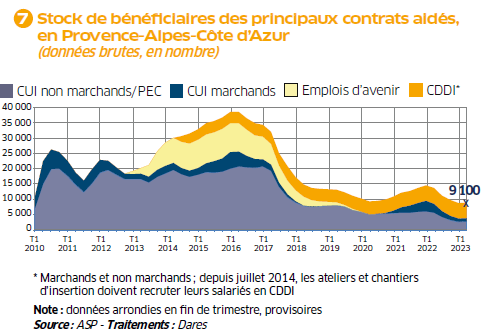 La Note de conjoncture du 2e trimestre 2023
7
L’apprentissage reste dynamique
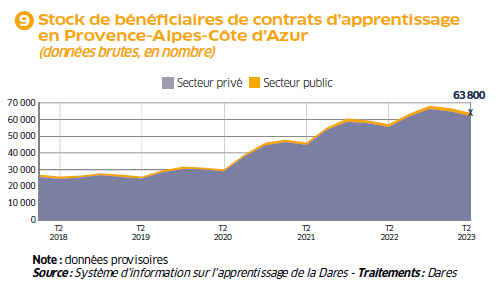 (+12 % sur un an)
La Note de conjoncture du 2e trimestre 2023
8
Le taux de chômage repart à la baisse
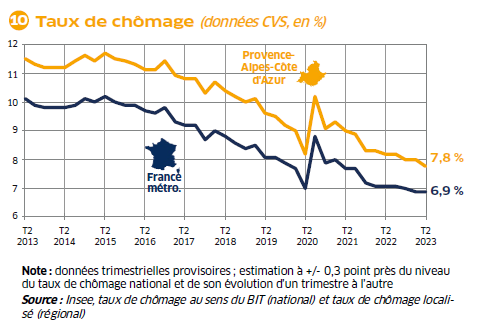 Par rapport
au T1 2023 :
-0,2 point
0,0 point
La Note de conjoncture du 2e trimestre 2023
9
Recul du taux de chômage dans les Alpes-Maritimes,
stabilité ou quasi-stabilité dans les autres départements
Note : données trimestrielles provisoires ; estimation à +/- 0,3 point près du niveau du taux de chômage national 
et de son évolution d’un trimestre à l’autre
Source : Insee, taux de chômage au sens du BIT (national) et taux de chômage localisé (régional et départementaux)
La Note de conjoncture du 2e trimestre 2023
10
Baisses plus marquées qu’ailleurs dans les zones de Briançon et Sainte-Maxime
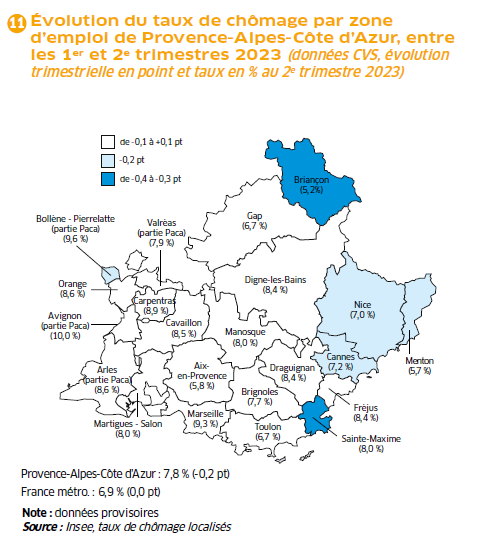 La Note de conjoncture du 2e trimestre 2023
11
La demande d’emploi poursuit son recul
446 000 demandeurs d’emploi catégories A,B,C en moyenne 
au T2 2023
La Note de conjoncture du 2e trimestre 2023
12
Le repli est deux fois plus vif chez les femmes
La Note de conjoncture du 2e trimestre 2023
13
La demande d’emploi des seniors confirme sa baisse
La Note de conjoncture du 2e trimestre 2023
14
Nouvelle baisse de la demande d’emploi de longue durée, 
deux fois plus rapide que celle des inscrits depuis moins d’un an
La Note de conjoncture du 2e trimestre 2023
15
Sur un an, baisse du nombre de foyers bénéficiaires du RSA, plus prononcée pour l’ASS ; hausse pour l’AAH et la PA
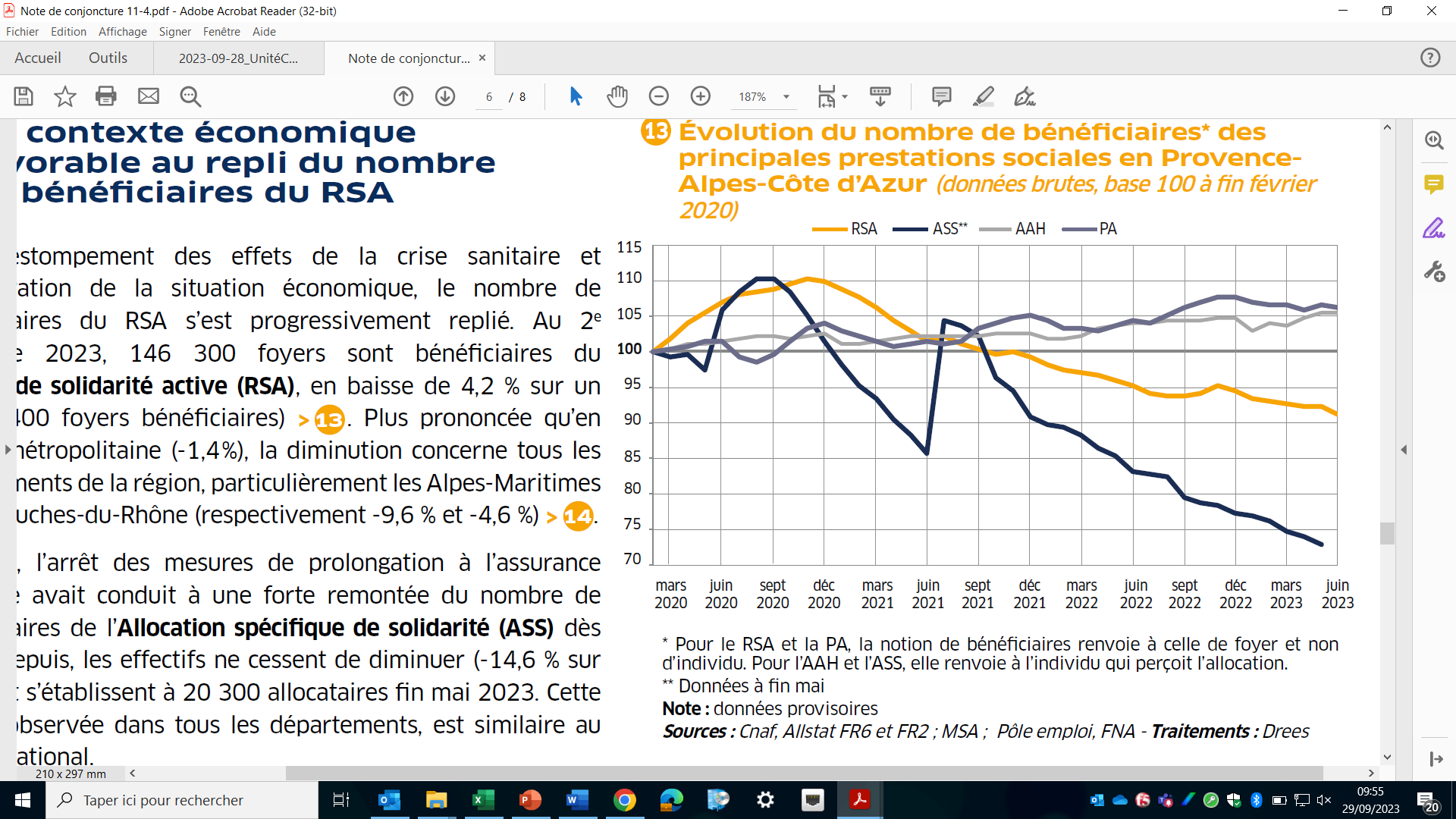 NB : Le RSA, l’ASS, l’AAH et la Prime d’activité ont bénéficié d’une revalorisation exceptionnelle anticipée au 1er juillet 2022. Si ces revalorisations ont pu jouer à la hausse sur les effectifs de bénéficiaires (augmentation du nombre de personnes éligibles, hausse du taux de recours), ils n’ont pas toujours suffi à les voir augmenter
La Note de conjoncture du 2e trimestre 2023
16
Un repli du nombre de foyers bénéficiaires du RSA bien plus marqué qu’au niveau national
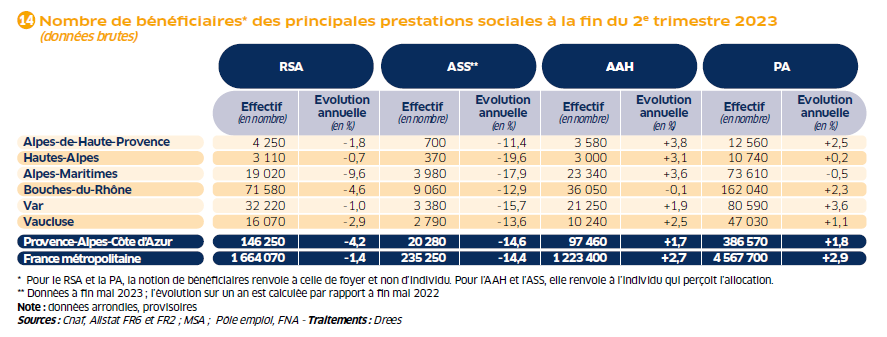 La Note de conjoncture du 2e trimestre 2023
17
Pour en savoir plus
La Note de conjoncture de la Dreets Provence-Alpes-Côte d’Azur:
https://paca.dreets.gouv.fr/Les-publications-periodiques-9124

Les éclairages conjoncturels départementaux :

http://paca.dreets.gouv.fr/Les-outils-de-pilotage-territorialises


Retrouvez tous nos indicateurs dans le Tableau de bord des indicateurs clés 

en téléchargement sur le site de la Dreets Provence-Alpes-Côte d’Azur : 

https://paca.dreets.gouv.fr/Les-indicateurs-cles-de-la-Dreets-Paca
La Note de conjoncture du 2e trimestre 2023
18